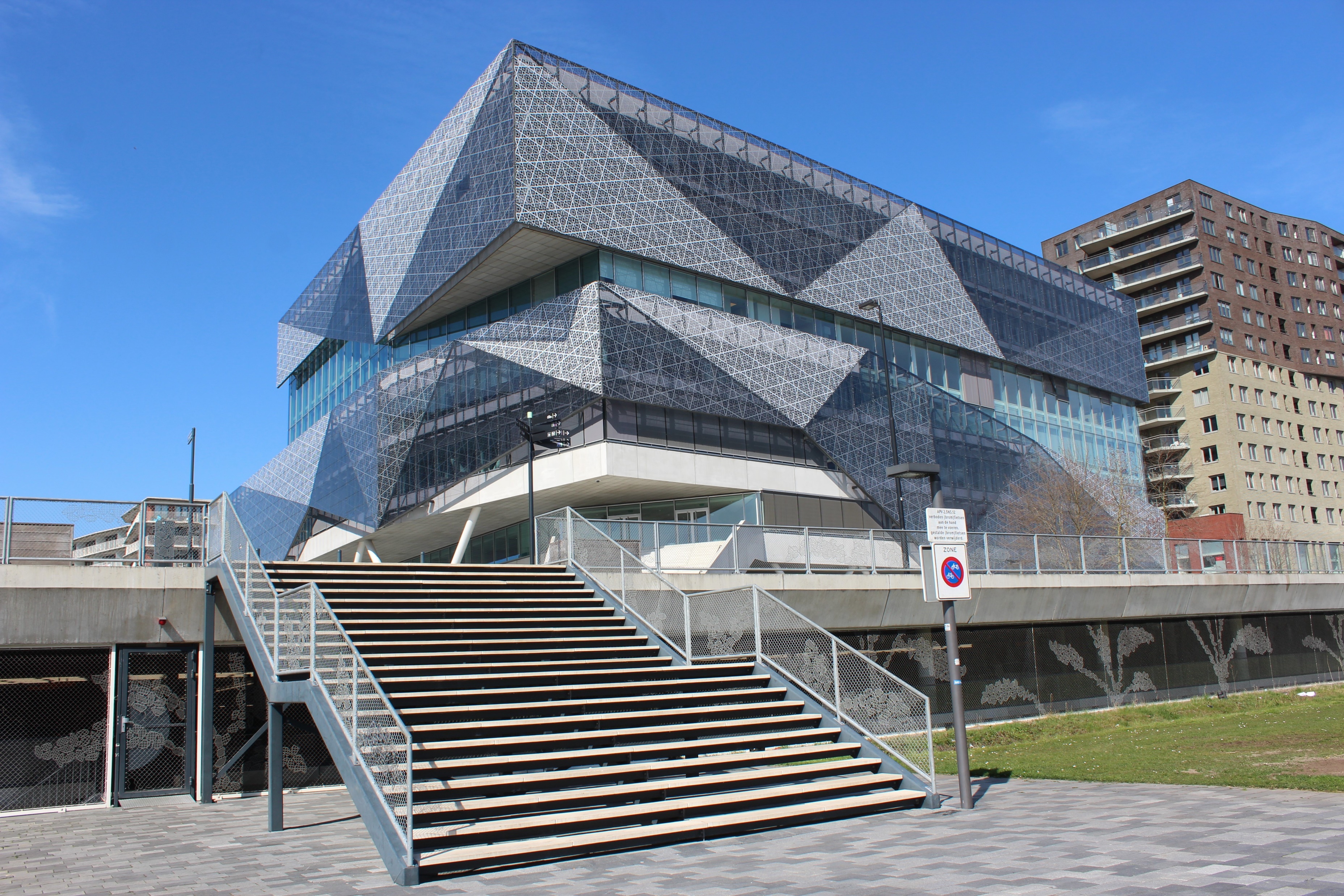 Hier kun je een afbeelding plaatsen
Hier kun je tekst plaatsen.
LET OP!!! 
Gebruik geen witte achtergrond.
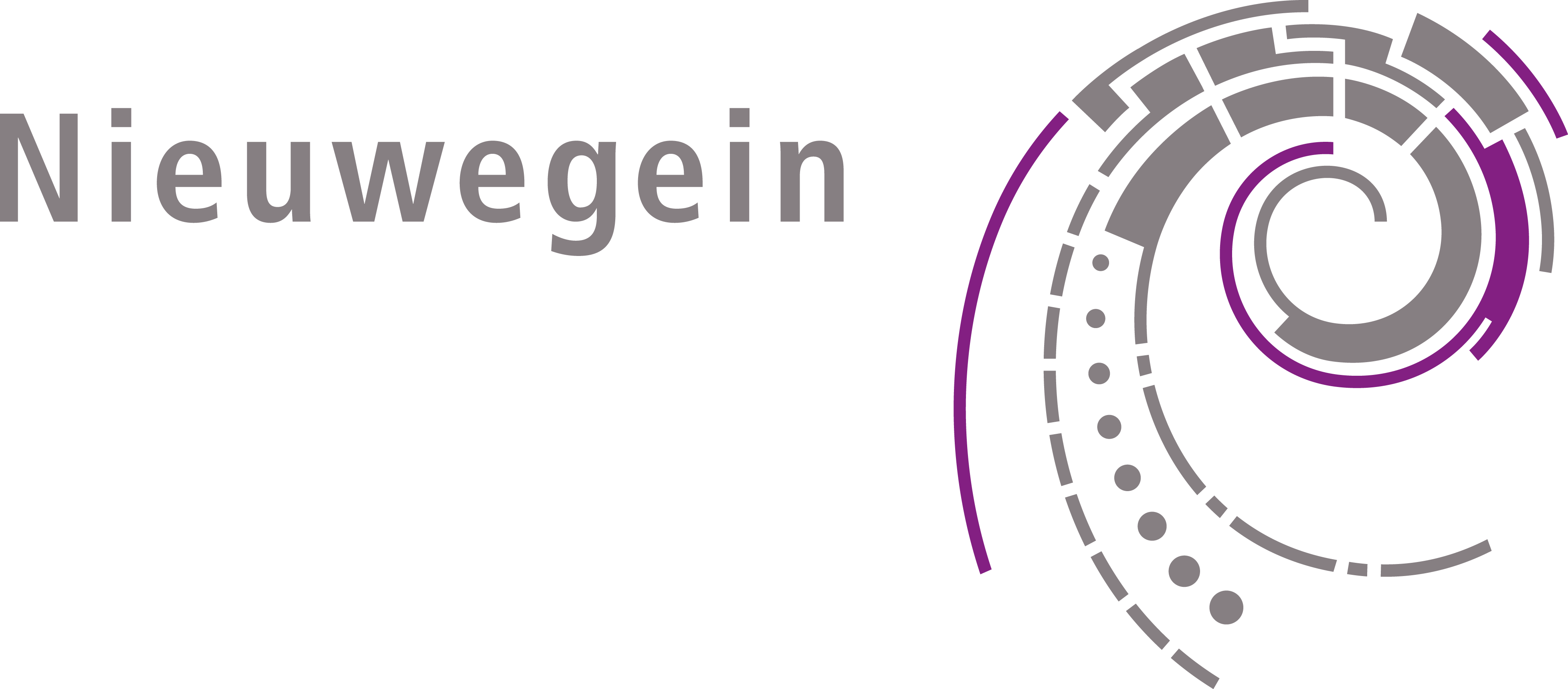